Der Weg zum Abituram G.C. Lichtenberg-Oberstufengymnasium
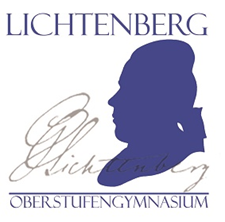 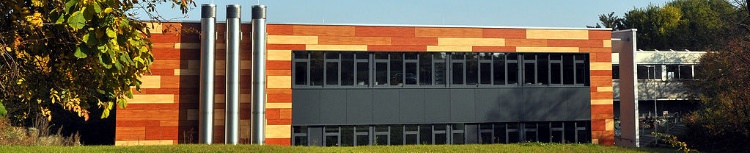 Arbeit im Schulverbund: fachliche und organisatorische Zusammenarbeit mit den abgebenden Sek I-Schulen
Lernen im Klassenverband (enge Betreuung durch KL)
Kompensationsangebote z.B. in den Fächern Deutsch und Mathematik
Differenzierte Wahl der Fremdsprachen
Wahl zwischen Kunst, Musik und Darstellendem Spiel
Umfangreiche Berufs- und Studienorientierung
Einführungsphase
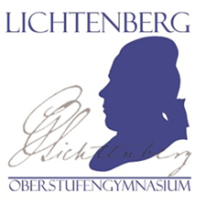 Anmeldung über abgebende Schule:(bis 2 Wo. nach Beginn 2.Hj., Eingang LOG bis 01.03.!
Unterlagen:	- Anmeldeformular 					- Halbjahreszeugnis 1. Halbjahr Jg. 10 					- Empfehlung der Klassenkonferenz					- Nachweis des Masernschutzes (Kopie Impfpass)
Endgültige Zulassung zur GO am Ende des Schuljahres bei:- Versetzung in die E-Phase (Gymnasium)- Mittlerer qualifizierender Realschulabschluss- Mittlerer Abschluss mit:   <3,0 in D, M, 1.FS + eine NaWi + <3,0 in den übrigen Fächern   und Befürwortung durch die Klassenkonferenz
Zulassungsvoraussetzungen(§§ 59.4 + 64 VOBGM, § 2 OAVO)
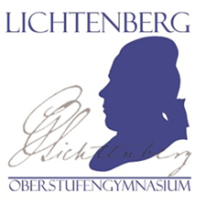 Eigene Stärken erkennen – Schwächen meistern! 
Bin ich zum Lernen generell motiviert?
Kann ich unter Leistungs- und Zeitdruck arbeiten?
Lese und schreibe ich auch längere Texte gern?
Macht mir Arbeit an komplexen AufgabenstellungenFreude?
Welches Ziel habe ich?
Allgemeine voraussetzungen
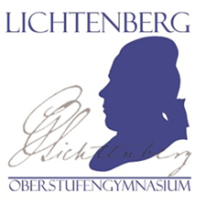 Übergang aus der IGS! (A-, B-, C-Kurse)
In den Fächern D,M,E mindestens zwei A-Kurse + ein B-Kurs mit Noten A4 bzw. B3
In den anderen differenzierten Fächern sind ebenfalls die Noten A4 bzw. B3 zu erbringen
In den undifferenzierten Fächern mind. Note 3
NICHT auszugleichen ist in der Regel ein Fach mit Note 6, zwei Hauptfächer oder drei Fächer insgesamt
Übergang
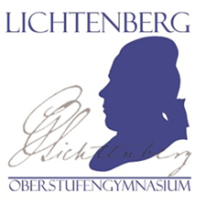 Übergang aus der IGS! (E-, G-Kurse)
In den Fächern D,M,E mindestens zwei E-Kurse + ein G-Kurs
In den differenzierten Fächern insgesamt 3 E-Kurse mit den Mindestnoten 2x3 und 1x2
In den G-Kursen mind. Note 2
In den undifferenzierten Fächern mind. Note 3
NICHT auszugleichen ist in der Regel ein Fach mit Note 6, zwei Hauptfächer oder drei Fächer insgesamt
Übergang
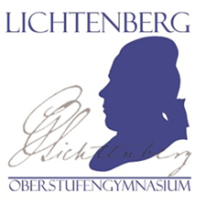 Variante 1: fortgeführte 2. Fremdsprache:1. ab dem Jahrgang 72. ab dem Jahrgang 9 (3-4 WoStd.)Englisch, Französisch, Spanisch, LateinAbwahl nach E-Phase möglich (oder 2. NaWi)
Variante 2: neu beginnende 2. Fremdsprache: (4 WoStd.) Französisch, Spanisch, LateinBelegverpflichtung bis Abitur, Wertung von Q3 + 4
Zweite Fremdsprache
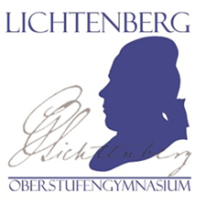 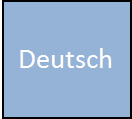 Englisch
2.FS: Latein, Französ., Spanisch
Kunst oder Musik oder DS
Ge-schich-te
Politik
+ Wirt- schaft
Religion oder Ethik
Mathe-matik
Bio-logie
Chemie
Physik
Sport
+ eventuell Wahlfach Informatik
12
Kunst oder Musik oder DS
Ge-schich-te
Politik
+ Wirt- schaft
Religion oder Ethik
Mathe-matik
eine NaWi, Bio, Chemie oder Physik
Deutsch
eine FS   
i.d. Regel Englisch
Sport
plus 2. FS oder 2. NaWi oder Informatik
Pflichtkurse
13
Ge-schich-te
Religion oder Ethik
Mathe-matik
eine NaWi, Bio, Chemie oder Physik
Sport
2. FS
nur Anfänger 11
Deutsch
eine FS   
i.d. Regel Englisch
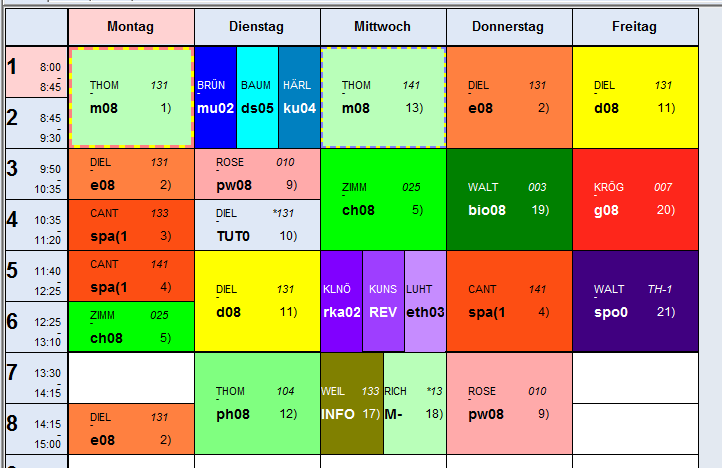 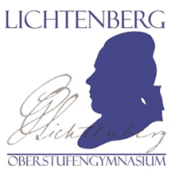 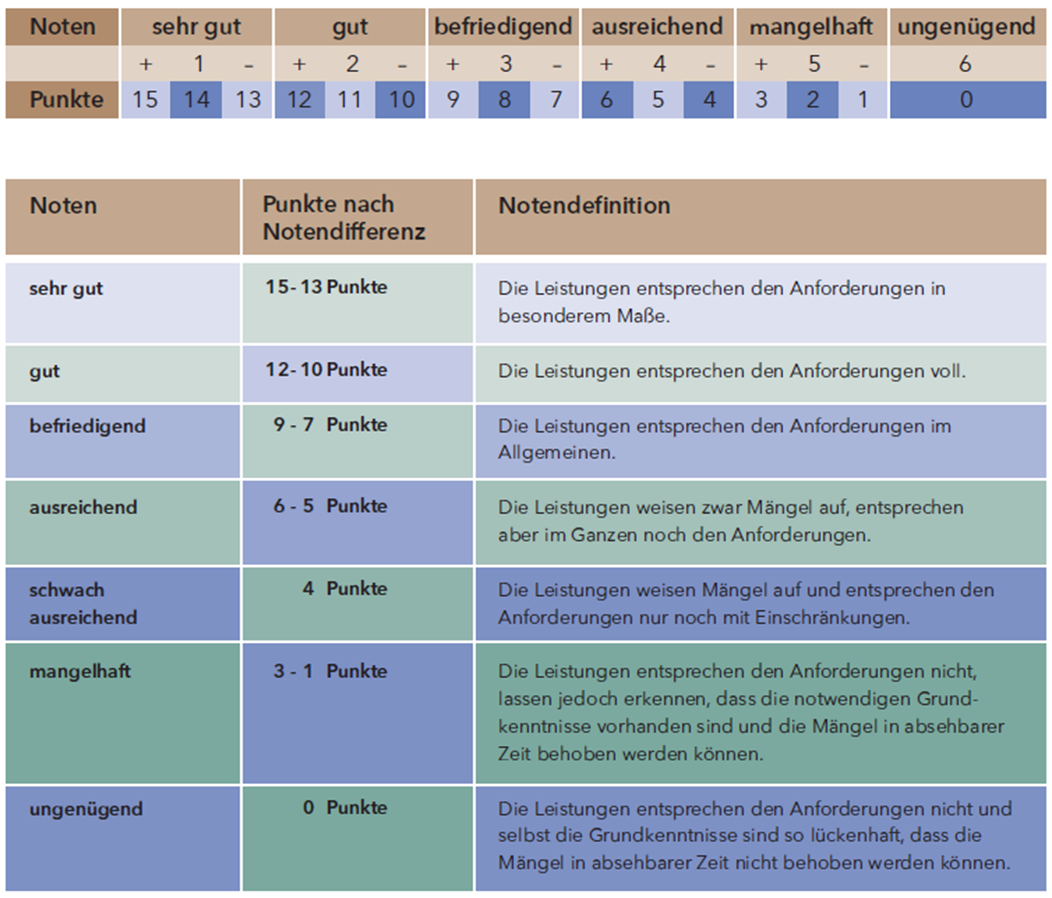 Die Benotung erfolgt nach dem Punktesystem
05 Punkte sind notwendig, damit ein Kurs erfolgreich absolviert ist
ein Kurs mit 00 Punkten kann nicht gewertet werden
Wichtig: mündliche Beteiligung im Unterricht („mindestens so bedeutsam“ wie Klausuren)
Leistungsbewertung
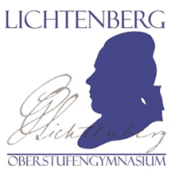 Schulischer Teil frühestens Ende Q2
endgültige FH-Reife im Anschluss nach: - Berufsausbildung- mindestens einjähriger Praktikantentätigkeit   (z.B. freiwilliges soziales oder ökologisches Jahr etc.)- Wehr- oder Ersatz- bzw. Bundesfreiwilligendienst 
Wichtig: Vorlage eines aussagekräftigen Zeugnisses
FH-Reife
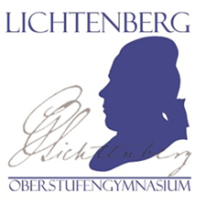 Oberstufen- und Abiturverordnung (OAVO)
Fachspezifische Lehrpläne (KCGO)
Zusätzlich für jede neue Q-Phase:- Einführungs- und Durchführungserlass
Operatorenlisten
Die Broschüre „Abitur in Hessen – ein guter Weg“ erhält jede/r neue Schüler/in.Sie beinhaltet alle wesentlichen Informationen zur Oberstufenorganisation und Abiturprüfung.
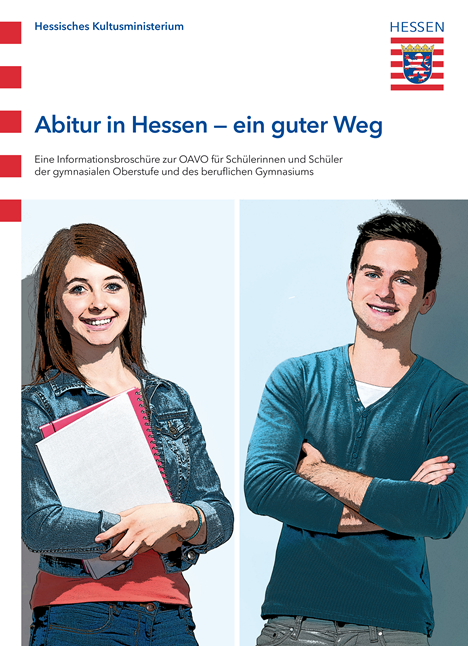 Grundlagen der GO-Arbeit
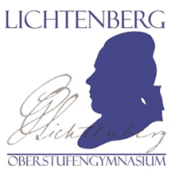 Weiser werden heißt immer mehr und mehr die Fehler kennen lernen, denen dieses Instrument, womit wir empfinden und urteilen, unterworfen sein kann.G.C. Lichtenberg
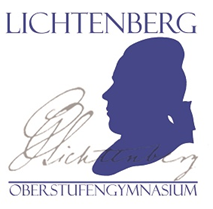